Activities part 2
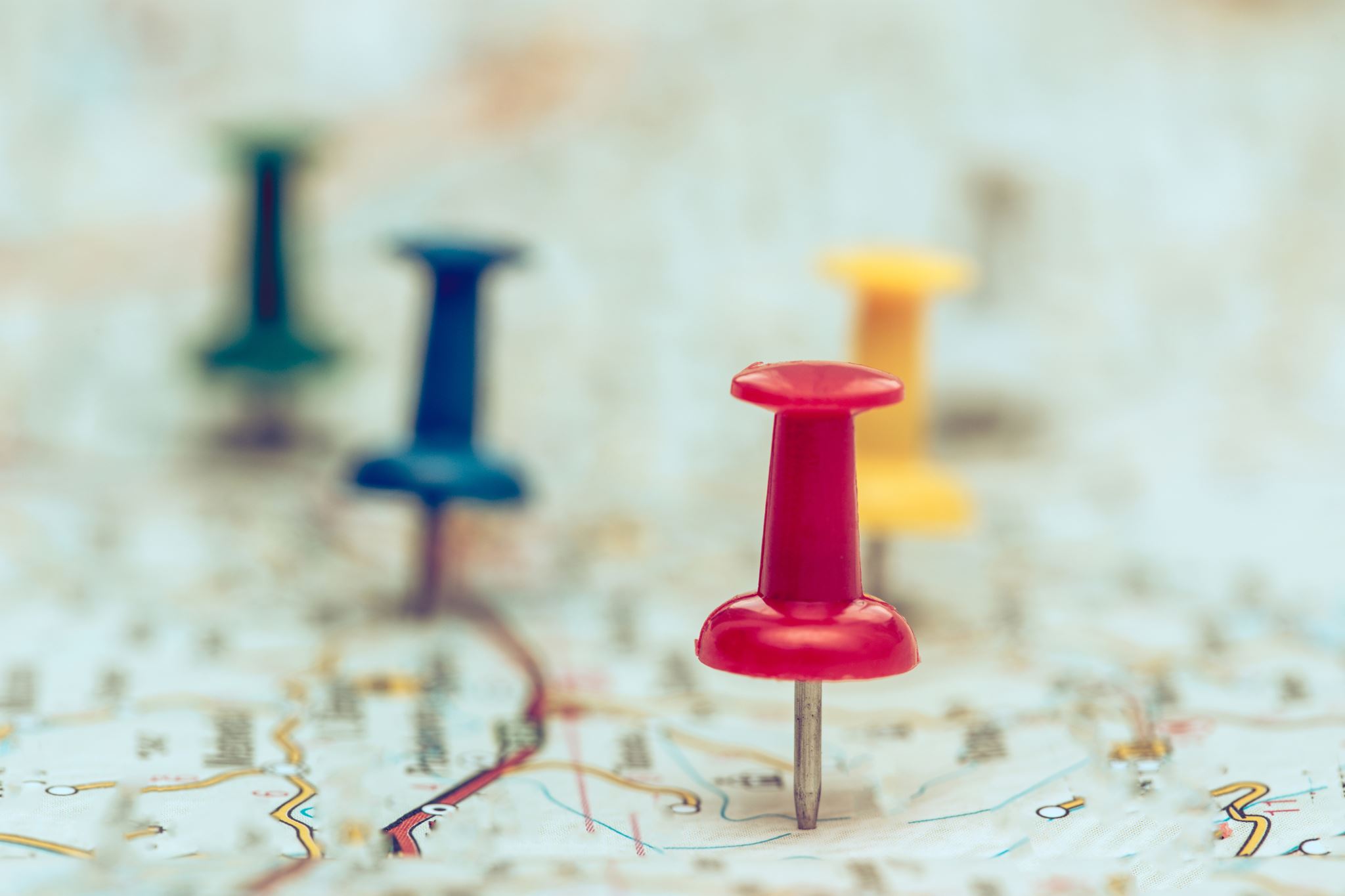 1. Write the sound of the alphabet
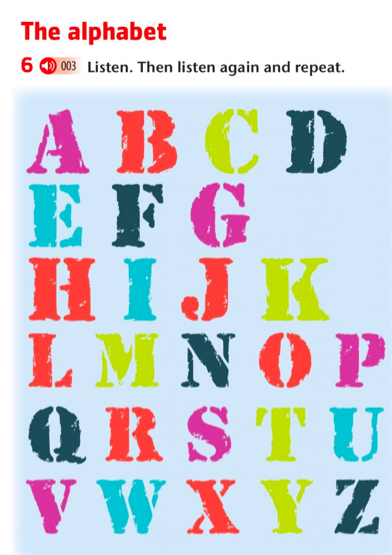 V = VI
W = DABLIU
X = EKS - EX
Y = WAY
Z =Zet
JUDITH = LLEI- IU- DI-AI- TI - EICH
Spell these words now
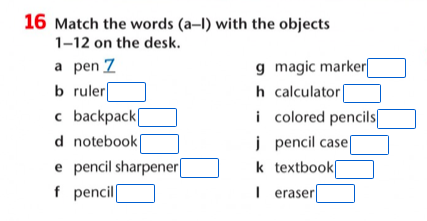